Continuous Integration
Infopoint, 09.12.2015, Jörg Wüthrich
Inhalt
Definition
Motivation
Continuous Integration
Continuous Deployment
Continuous Delivery
Infopoint, Continuous Integration, 09.12.2015, Jörg Wüthrich
2
Definition
Continuous Integration is a software development practice where members of a team integrate their work frequently, usually each person integrates at least daily - leading to multiple integrations per day. Each integration is verified by an automated build (including test) to detect integration errors as quickly as possible.
Martin Fowler
Test and Deploy with Confidence
https://travis-ci.org/
Infopoint, Continuous Integration, 09.12.2015, Jörg Wüthrich
3
Motivation
Builds sollten einfach auszuführen sein
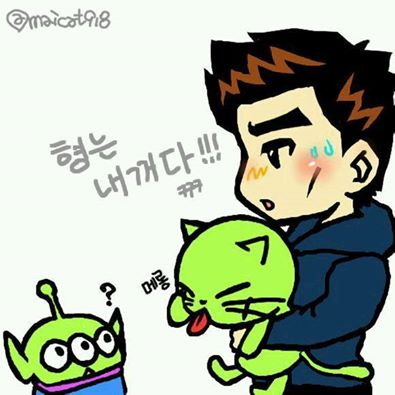 Infopoint, Continuous Integration, 09.12.2015, Jörg Wüthrich
4
[Speaker Notes: C++ Build KIS]
Voraussetzungen
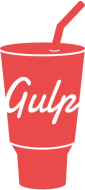 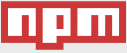 +
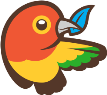 Zentraler VCS Server
Automatisierbarkeit
Build-Skript
Möglichst portabel
Dependency Management!
Zentraler Build-Server
Regelmässige Commits
bower
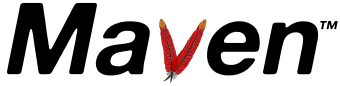 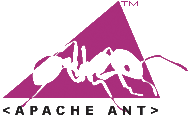 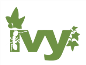 +
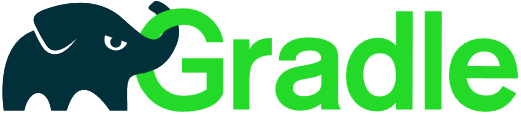 Infopoint, Continuous Integration, 09.12.2015, Jörg Wüthrich
5
[Speaker Notes: Portabel: Läuft auf developer workstation + CI-Server]
Continuous Integration
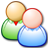 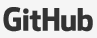 Highlevel Sicht
CVS
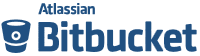 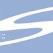 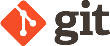 Subversion
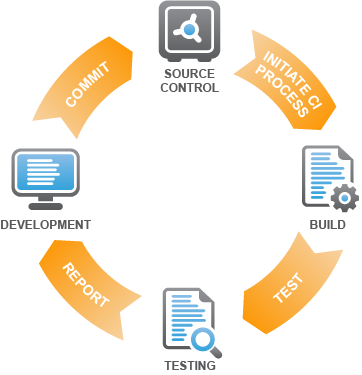 Jenkins
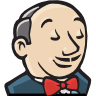 Travis
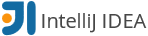 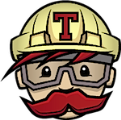 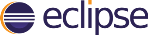 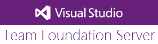 von blog.jki.net
Infopoint, Continuous Integration, 09.12.2015, Jörg Wüthrich
6
Continuous Integration
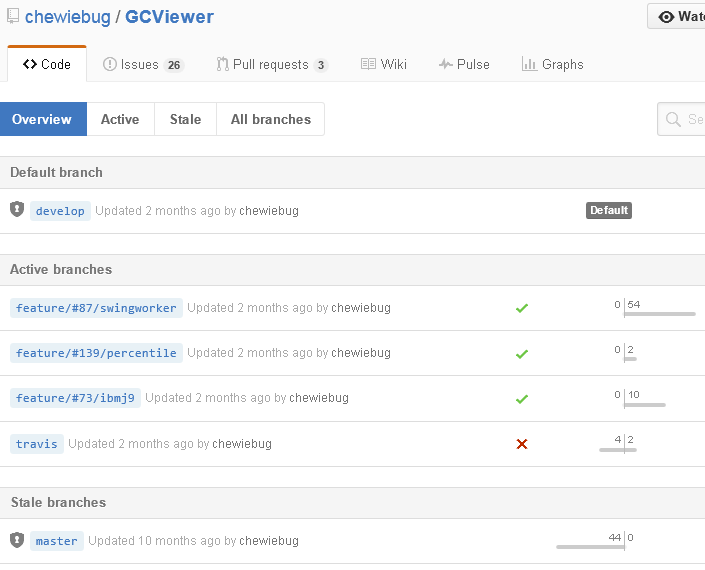 Infopoint, Continuous Integration, 09.12.2015, Jörg Wüthrich
7
Continuous Integration
Best practises
Läuft nach jedem Commit
Regelmässige commits auf die «Mainline»
Build testet sich selbst
Automatische Benachrichtigung bei Fehlern
Behebung von Build-Fehlern hat höchste Priorität
Einfache Verfügbarkeit der Buildresultate
Infopoint, Continuous Integration, 09.12.2015, Jörg Wüthrich
8
Continuous Integration
Mögliche Probleme
Instabile Builds (transitive Abhängigkeiten)
Build-Durchlaufzeit
Build-Resultate nicht für jeden verfügbar
Schmalbrüstiger Build-Server
Infopoint, Continuous Integration, 09.12.2015, Jörg Wüthrich
9
Continuous Deployment
Zusätzlich zu CI
Tagging des Source-Code im VCS
Deployment auf Zielplatform bei erfolgreichem Build

 Vorbereitung für manuelle Tests
 Ermöglicht automatisierte GUI-Tests
Infopoint, Continuous Integration, 09.12.2015, Jörg Wüthrich
10
Continuous Deployment
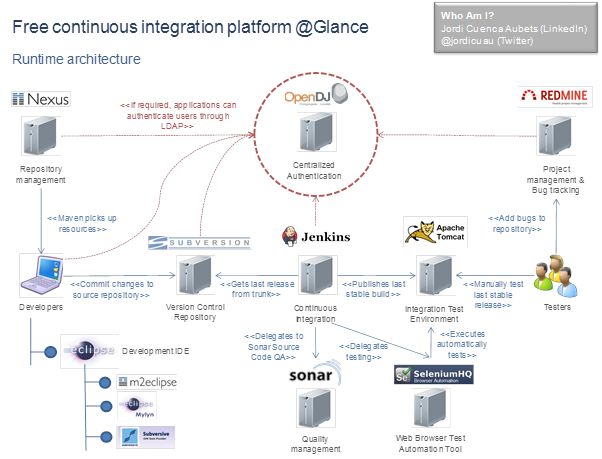 von sonatype.org
Infopoint, Continuous Integration, 09.12.2015, Jörg Wüthrich
11
Continuous Delivery
Zusätzlich zu Continuous Deployment
Vollautomatisierte produktive Auslieferung des Produkts


Agile Entwicklung
Spotify Engineering Culture Part 1
Spotify Engineering Culture Part 2
Infopoint, Continuous Integration, 09.12.2015, Jörg Wüthrich
12
Links
Heise-Artikel: http://heise.de/-888901
Martin Fowler: http://www.martinfowler.com/articles/continuousIntegration.html
CI-Server: http://www.infoq.com/research/ci-server
Infopoint, Continuous Integration, 09.12.2015, Jörg Wüthrich
13